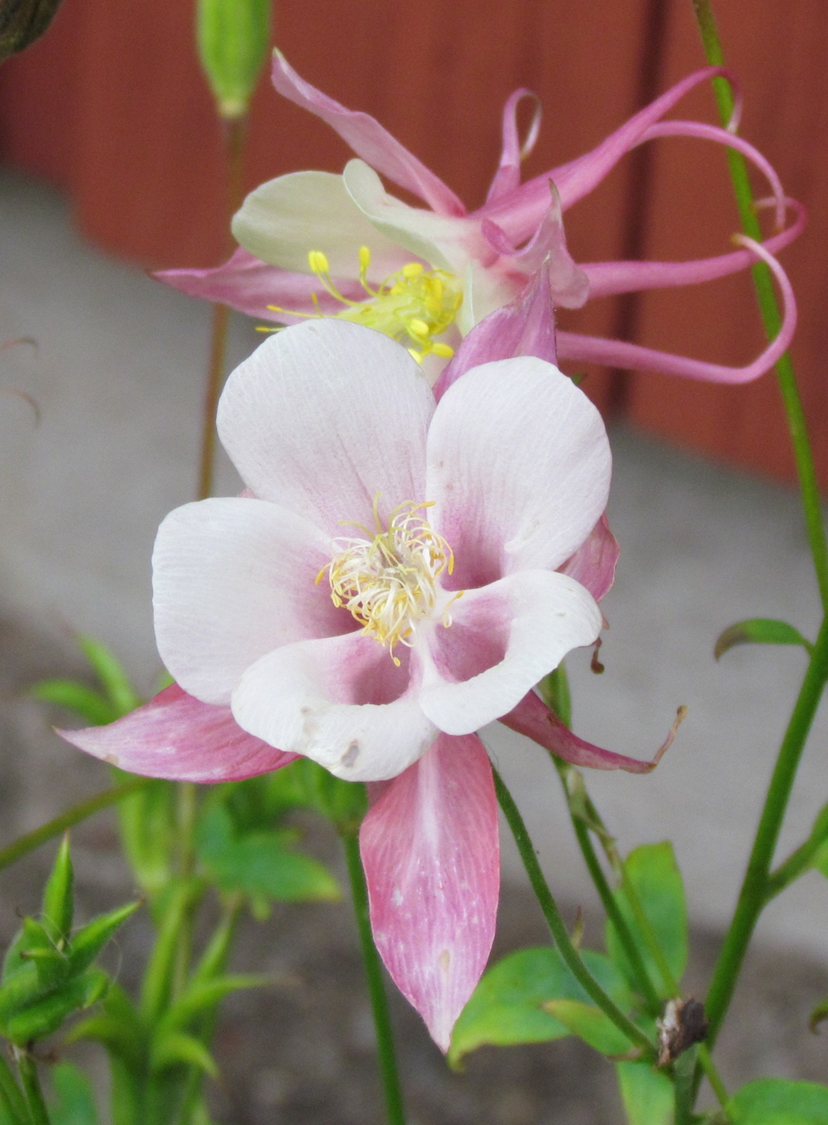 När minnet sviktar. Kan det vara en begynnande demenssjukdom – vad gör vi nu?
Regionmöte i Hässleholm 
              2016-04-23
Föreläsare
Hans-Inge Lindeskov
Demensbegreppet
Demens, från latinets de  mens ( utan själ )

Demens är i sig inte en sjukdom utan vad man kallar ett syndrom
(samlingsnamn för olika symtom) som omfattar en organisk störning av högre intellektuella  funktioner som vi kan lokalisera till sjukliga förändringar i hjärnan

Idag finns möjlighet att diagnostisera ca 100 olika demenssjukdomar varav flertalet inte går att förebygga eller bota

Kommunikationen mellan hjärnans nervceller bryts av skäl
vi dag inte fullt ut har kunskap om, med påverkan på våra intellektuella förmågor

Ju större skadeutbredning desto mer påverkan och  mer omfattande symtombild och ökat behov av vardagligt stöd och hjälp
Definition av demens (förkortad version)

Minnesstörning (obligatorisk)

Åtminstone en av följande störningar	

Afasi  = språksvårigheter

Apraxi  = nedsatt förmåga att utföra praktiska handlingar

Agnosi = känner inte igen föremål

Exekutiva störningar = nedsatt förmåga att dra slutsatser, planera och organisera 

Nedsatt arbets- eller social förmåga som innebär en nedgång från tidigare högre funktionsnivå

Tillståndet skall ha varat i minst 6 månader
Orientering
Praktisk förmåga
Skriv och räkne-
förmåga
Koncentration
Omdöme 
Tal
Handlingskontroll
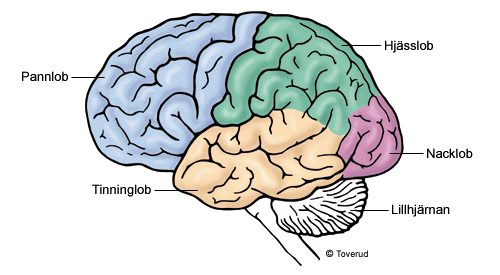 Syn
Igenkänning
Minne
Inlärningsförmåga
Språk
Lukt
Balans
Hållning
Koordination
Demenssjukdom
Folksjukdom

163 000 personer i Sverige

25000 nyinsjuknade personer 2012

1-2% är under 65 år(ca 9-10000 personer)
hanlin 2014
63 miljarder kronor, kommunerna står för 78 % av kostnaden för demensvården

Informell vårdkostnad ytterligare minst       10 miljarder kronor

Prognos för år 2050 ca 240 000 personer

Men vi ska ha förhoppning om att  forskning bidrar till att lösa det så att situationen inte behöver uppstå
Om du känner oro för att du kanske utvecklar demenssjukdom
Fundera på tre saker om du upplever symtom som minnesstörning och svårigheter med tankar och planering
1. Är mitt minne lika bra som förr så att mitt dagliga liv fungerar?
2. Fungerar min förmåga att lösa problem, tänka, resonera och att planera?
3. Har min sinnesstämning eller humör förändrats
Tidiga tecken att vara observant på och som kan leda till demenssjukdom
Tappar intresse för omvärld, familj och vad som händer i hans omvärld
Mindre intresserad av tidigare intressen och sysselsättningar 
Svårt att acceptera och anpassa sig till förändringar
Ökade svårigheter att ta beslut
Sämre förmåga att minnas vad som sagts, vad som nyligen hänt och vad man kommit överens om
Tappar intresse för andra människor och känslor
Ytterligare faktorer som kan påverka
Glömmer ord eller tappar tråden i  ett samtal
Blir förvirrad och stressad om det händer för mycket runt omkring
Blir lättare irriterad och nervös vid motgångar
Får svårare att hitta även i välkända miljöer
Många har redan gjort det


Många är mitt i det och gör det


För många ligger det i en framtid
Hans-Inge Lindeskov 2015
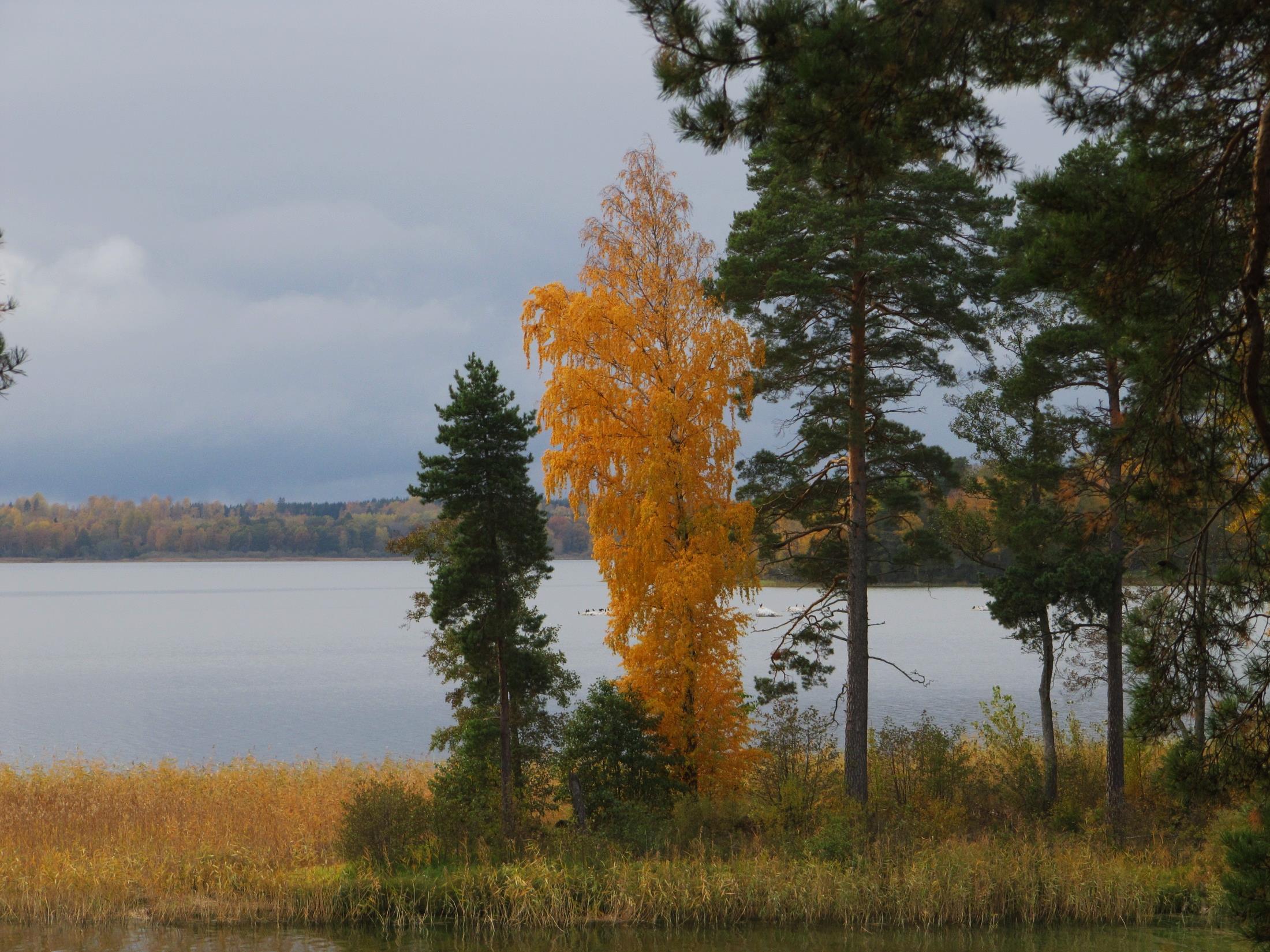 Vad gör vi nu?
Foto  Hans-Inge Lindeskov 2015
Vad kan du göra när tecken, symtom på misstänkt begynnande demenssjukdom visar sig hos dina föräldrar, din fru, din man, din bästa kompis eller någon du känner väl? Eller kanske rent av dig själv.

Vad är det som gör att du förstår att något inte står rätt till?

Prata med andra i personens omgivning, har andra gjort liknande observationer?
Om det är så, ta upp det med den du känner oro för. Ett svårt samtal, men viktigt att motivera till en medicinsk utredning

Utredningen ger svar på eventuell demenssjukdom alternativt behandlingsbar orsak

Viktigt för personens framtida livskvalitet oavsett resultat av utredning 
Liksom för personer i omgivningen
Att våga ta upp det svåra

Sakligt och ärligt

Med omtanke och  med vännens bästa för ögonen

Och förhoppningsvis mötas av profession med kunskap och den enskilde personens bästa för ögonen
Tidiga tecken på demenssjukdom
Grunden för att få säkerställt att en person har en demenssjukdom är att 
En medicinsk utredning genomförs enligt  riktlinjer från Soc.styrelsen (2010)
En rättighet vi alla har
Syften med demensutredning

Bekräfta eller avfärda misstanke om ”äkta demenssjukdom”
Utesluta andra sjukdomstillstånd 
Ge underlag för planering av stöd för den sjuke på kort och lång sikt
Ge svar på frågor från patient och anhörig
demensutredning
Utredning sker i tre steg
Fastställa om det finns tecken på demenssjukdom
Fastställa vilken demenssjukdom det är
Bedömning av andra sjukdomar
Demensutredning
Anamnes
Laboratorieprover
Hjärnavbildning
Testning
Funktionsbedömning
Läkarundersökning, Somatiskt- psykiatriskt- neurologiskt status
Ev. utvidgad utredning / Second opinion

Resultatet av utredningen ger en sammanvägningsdiagnos
hanlin 2014
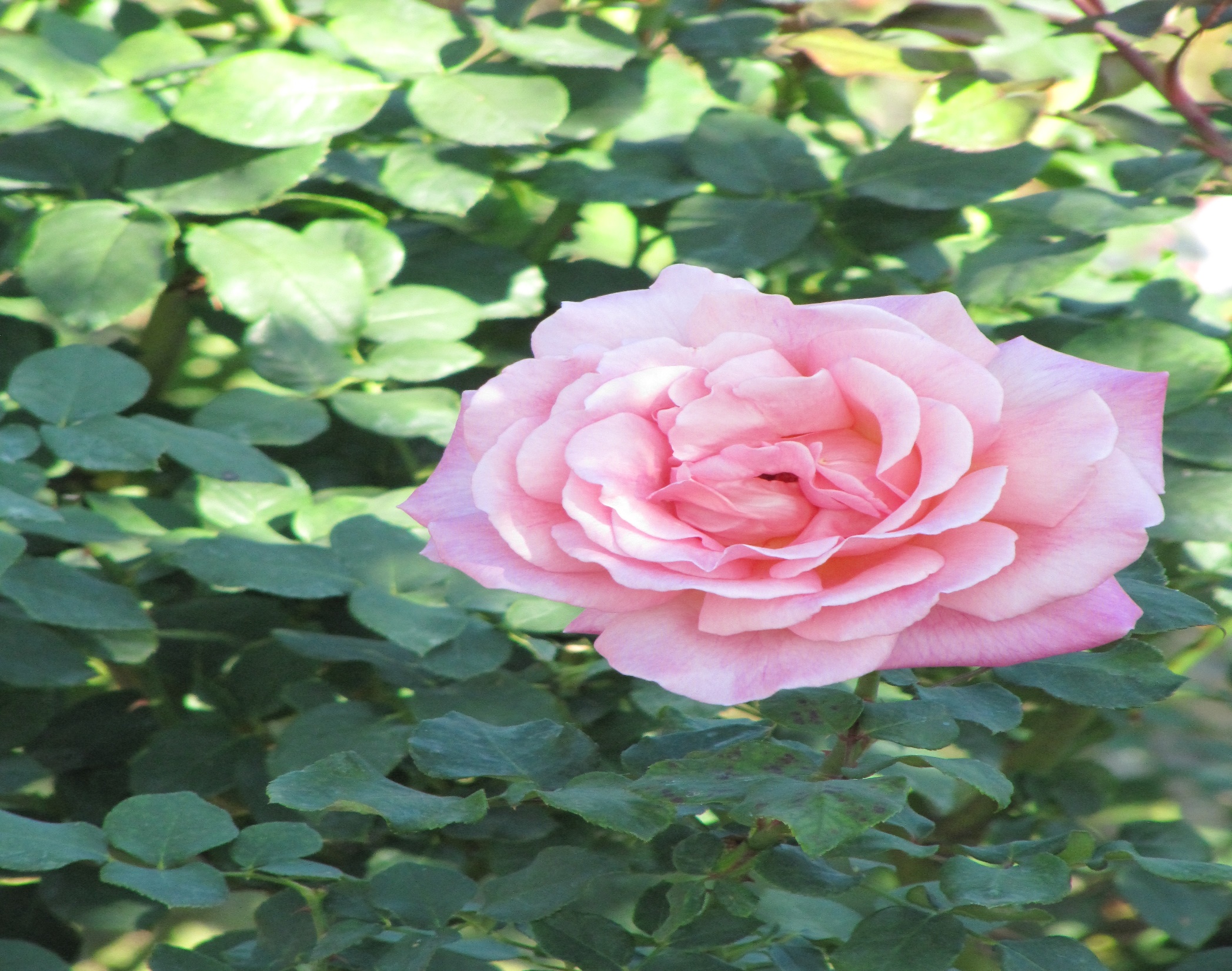 Och slutligen lite grann 
om risk att utveckla 
demenssjukdom ……
och förutsättningar för att 
om möjligt minska 
risken att göra det
Risk att insjukna i demenssjukdom
Ålder
Kön
Ärftlighet
Utbildning
Förhöjt blodtryck i medelåldern, Diabetes

Kan man förebygga demenssjukdom ?
  Behandling av högt blodtryck och blodfetter i medelåldern
  Håll koll på din vikt
  Fysisk aktivitet (minst 3 ggr/ vecka á 30 min)
Kan man förebygga demenssjukdom ?
  Drick kaffe 3-5 koppar per dag
  
  Kosten har betydelse. Ät hälsosam kost med omättade fetter, fisk, grönsaker , bär och grönsaker. Vitamin B12
  
  Använd hjärnan – att hålla hjärnan aktiv stärker kapacitet
  
  Ha aktivt socialt liv. Gärna tillsammans med andra
  
  Stressa av. Stresskänsliga personer mer sårbara för demenssjukdom senare i livet. Mycket individuellt
God och regelbunden sömn
  
Uppmärksamma tecken på nedstämdhet – depression
  
Undvik rökning - ökar risk för cirkulatorisk störning 
  
Måttligt alkoholbruk
Professor Mia Kivipelto et. al. Karolinska Institutet
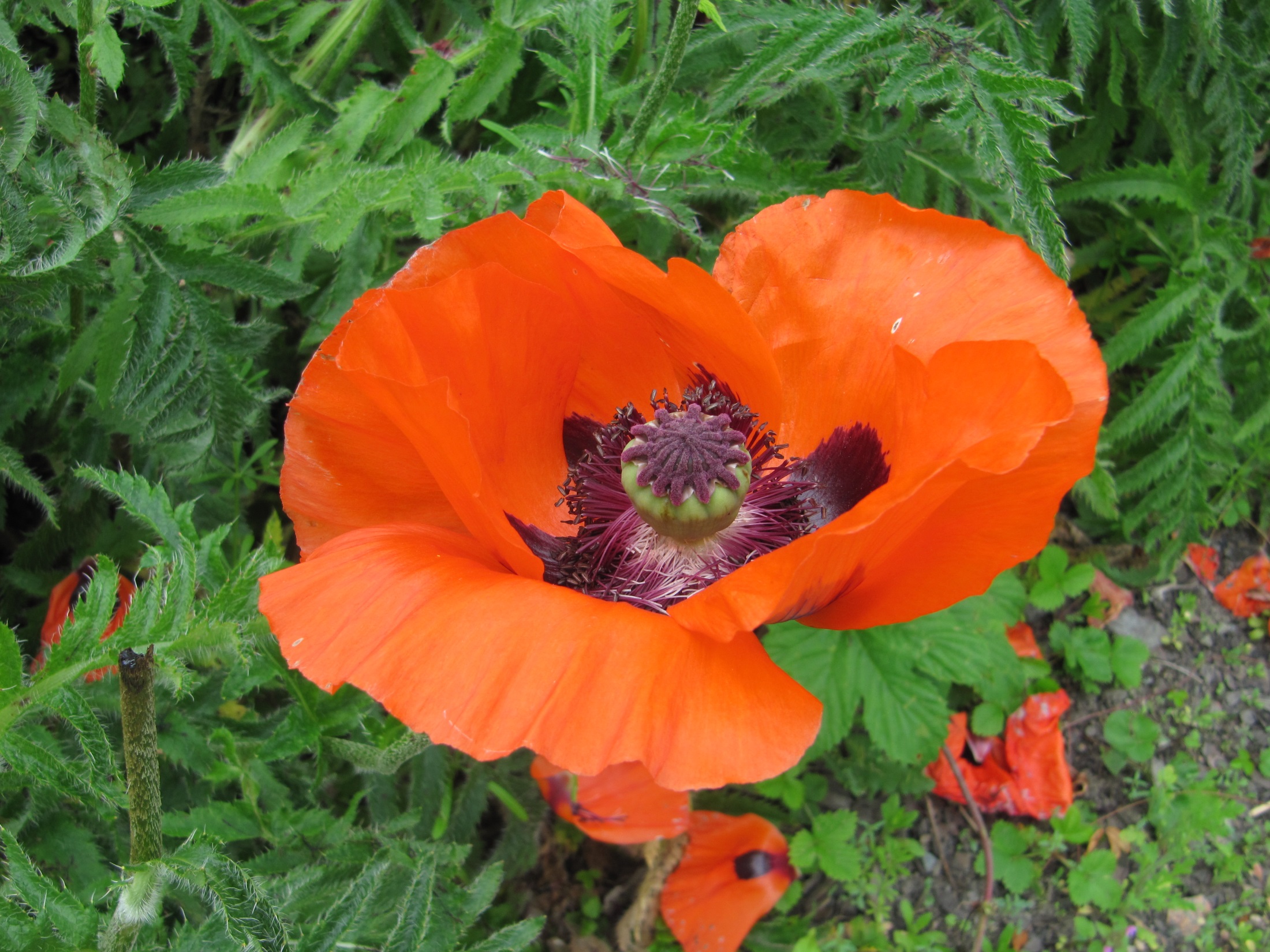 Tack för uppmärksamheten
0ch ha nu en bra dag
Hans-Inge Lindeskov
070-778 77 50
hanslind49@gmail.com
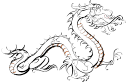